Analysis of Microgrid System
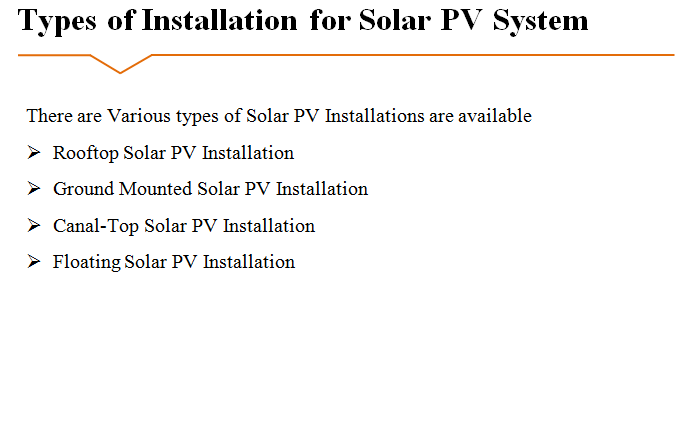 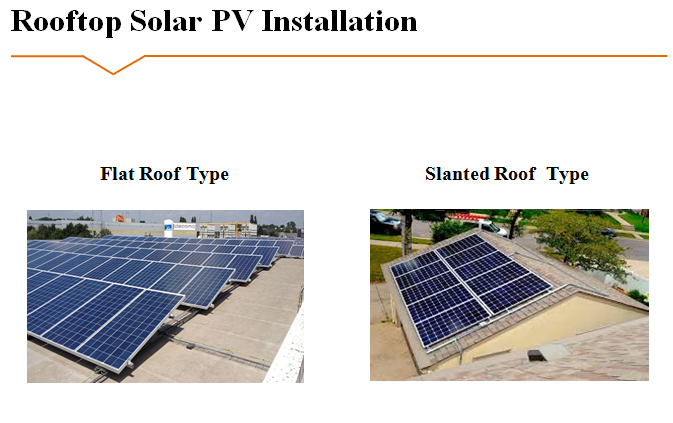 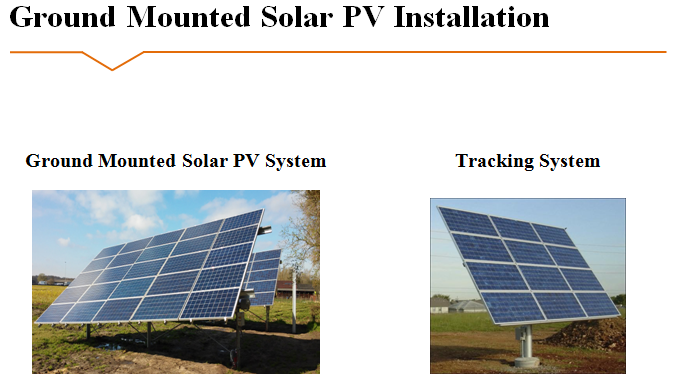 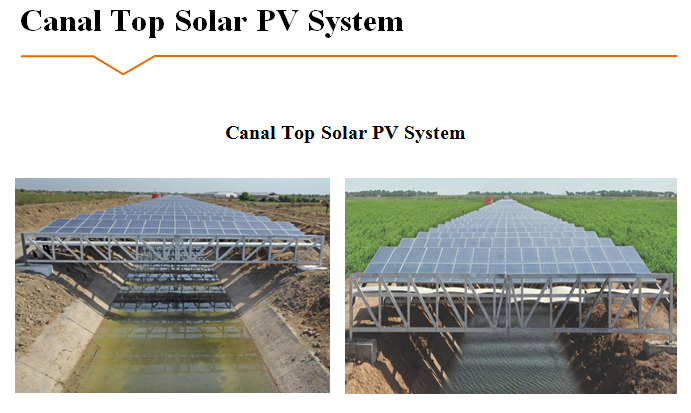 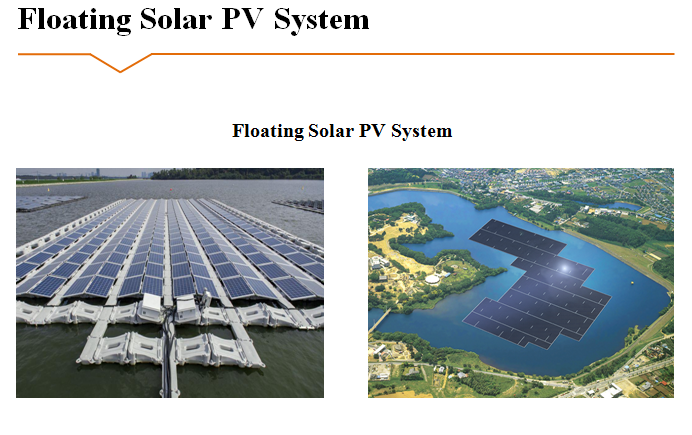